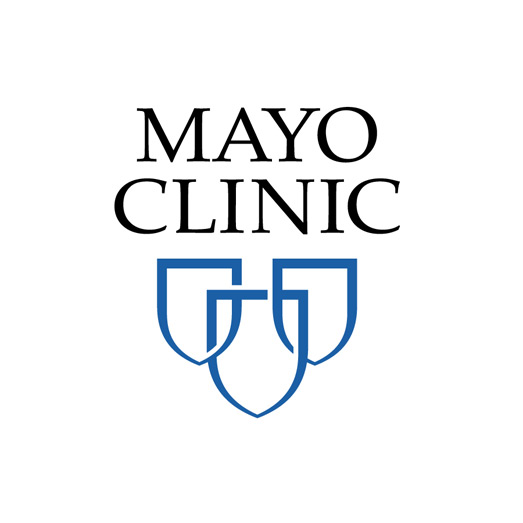 Correlation of Face Transplant Smile Excursion Measurements with Emotional Evaluation by Artificial Intelligence 

Nathan Hebel, B.S.
Thanapoom Boonipat, M.D.
Jason Lin, M.D. 
Samir Mardini, M.D.
Disclosures
The authors do not have any financial disclosures or commercial associations to disclose related to this presentation.
Introduction
History 1

37 reported face transplants worldwide 

Delayed motor innervation 1
Rapid sensory recovery

Aesthetic outcomes poorly reported2 
Subjective and limited to presence
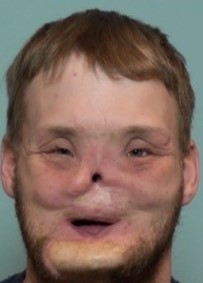 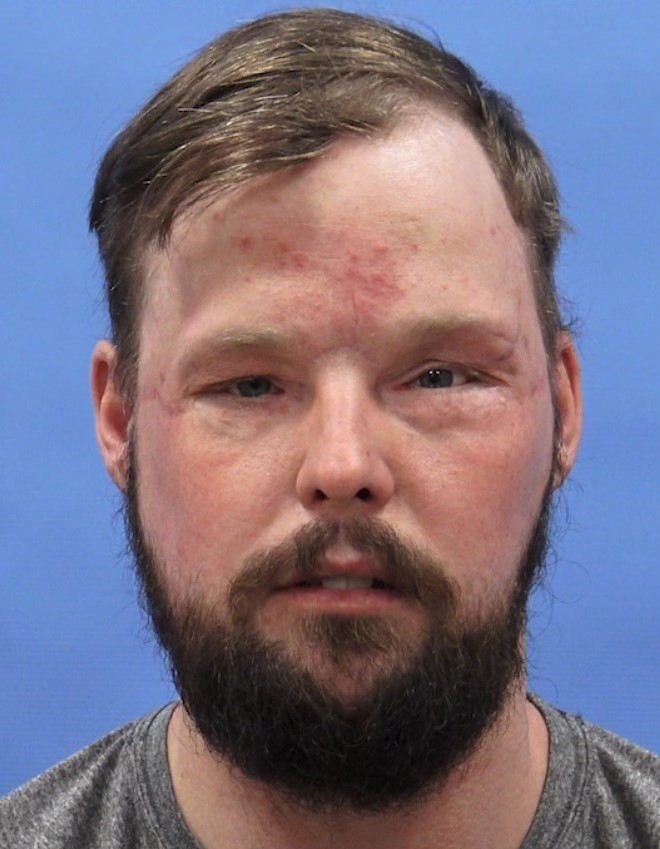 What Do We Know?
Figure 1. Preoperative smile image (left) and neutral repose image at 66.7 months post-operation of the Mayo Clinic’s face transplant patient
Goal
Assess the feasibility of artificial intelligence in long term evaluation of face transplant progression
Methods
How Did We Do It?
Post-operative analysis at 6 month intervals for 66.7 months
FACEgram manual smile analysis
FaceReader artificial intelligence analysis
1. Internal comparison of techniques 
2. External comparison to standard group
Methods
How Did We Do It?
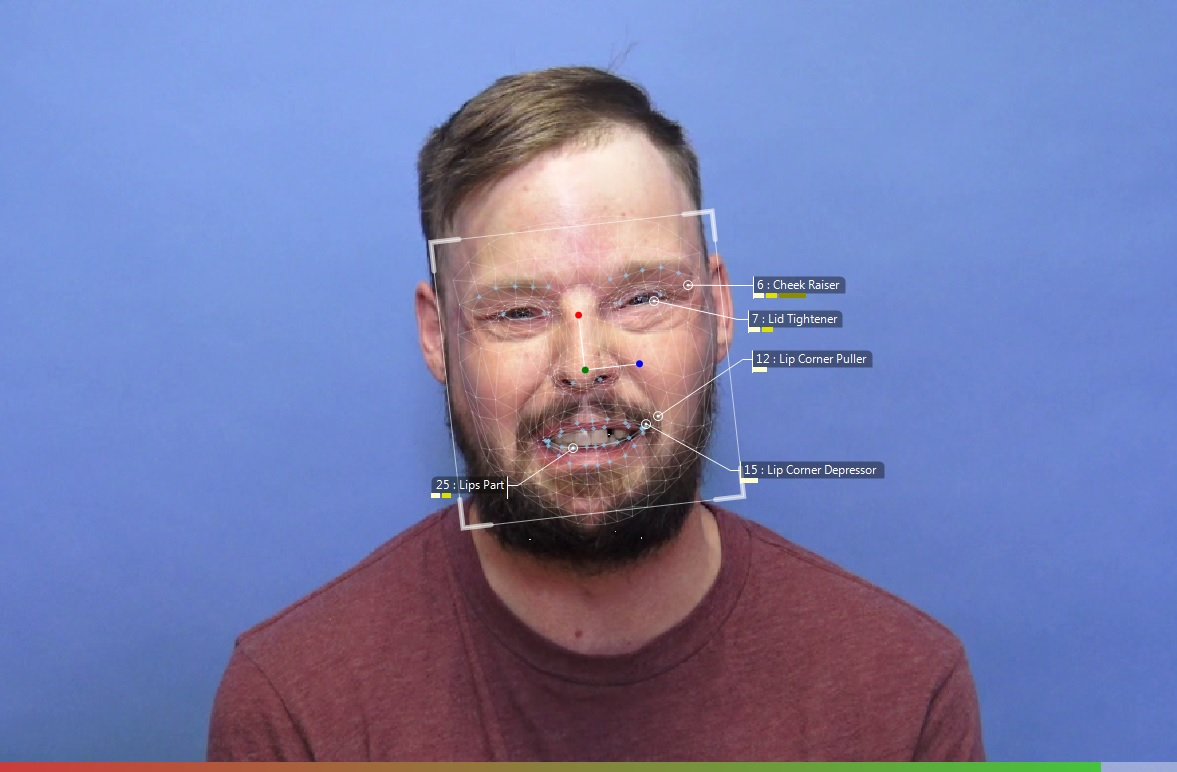 FACEgram Analysis:
Smile excursion measurements
neutral repose and full face smile with teeth
Still images
Standardization of measurements via iris diameter

FaceReader Analysis:
Emotion and action unit analysis
Video clip examinations
Full face smile with teeth video clips
Figure 2. Representative FaceReader analysis still frame
FaceReader
What is it?
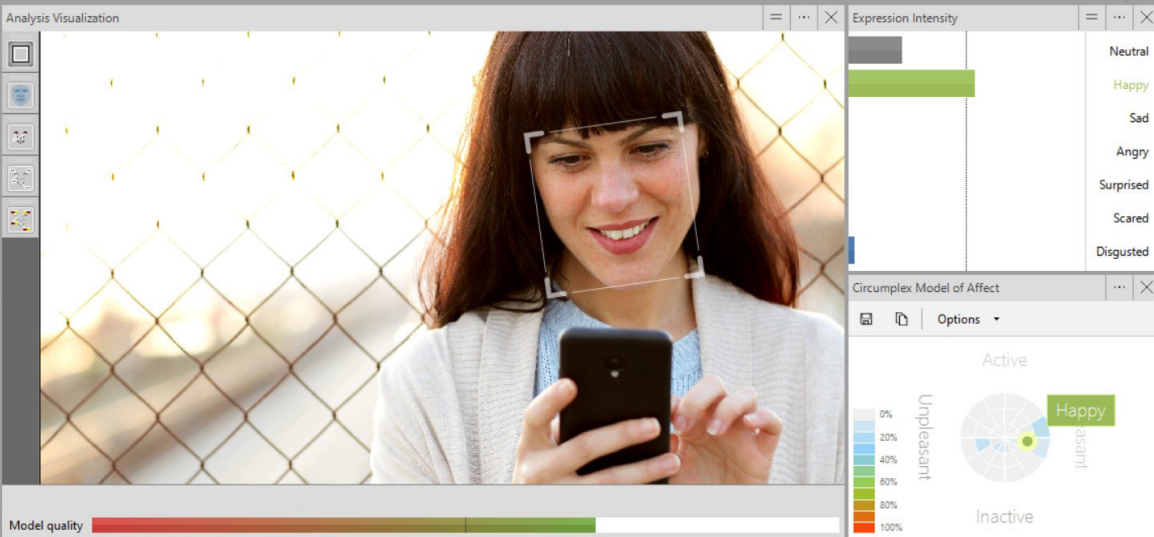 Artificial neural network 

Developed from over 20,000 hand annotated images by experts 

Face modeling tracks 468 key facial landmarks 
Outputs 8 cardinal emotions and 28 action units

Functions on images, video, and live footage
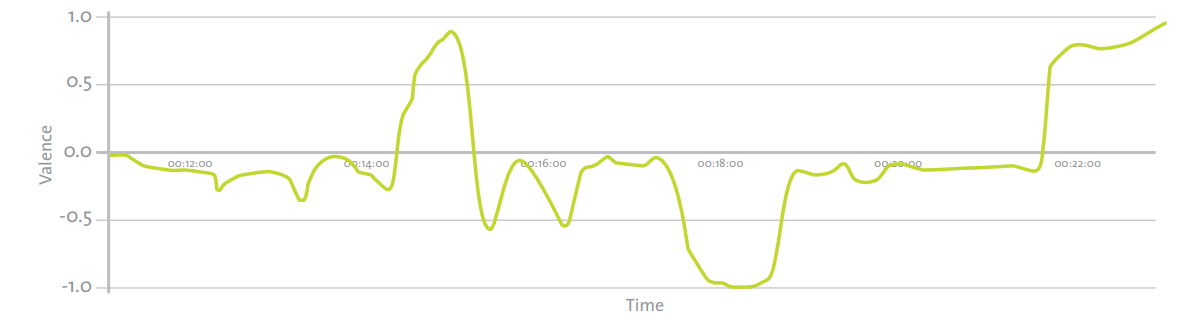 Figure 3. FaceReader developed exemplary images of analysis and outputted valence
Results
Smile excursion increase from 3.58mm to 4.21mm (p=0.066) 
Maximum value of 6.04mm
Standard group average of 6.23mm 

Lip corner puller action unit increased from 0% to 60% at maximum (p=0.214), no detection in most recent follow up
Standard group average of 67.1%5

Cheek raiser action unit increased from 0% to 50% (p=0.0044)
Standard group average of 32.8%5
What Did We Find?
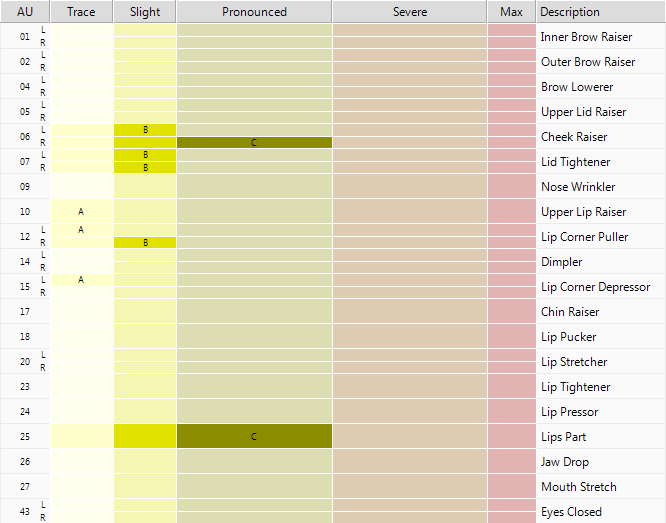 Figure 2. Representative FaceReader analysis of action unit function intensity
Emotion Results
What Did We Find?
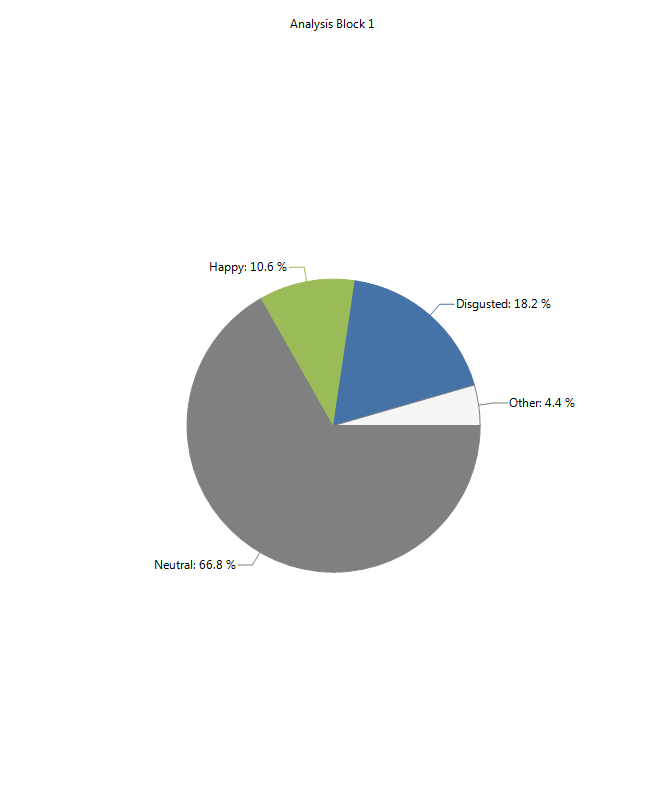 Perceived happiness increased from 0% to 15.3% (p=0.0018)
Standard group average of 51.0%

Significant impact from unexamined facial action units 

Holistic interpretation of emotion and action unit functioning
Figure 3. Representative FaceReader analysis of emotion
Candid Results
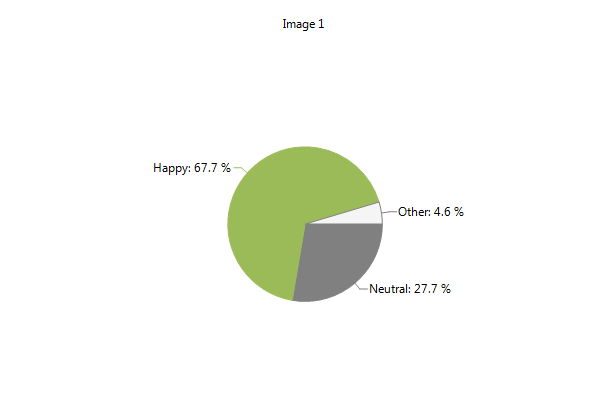 What Did We Find?
Analyzed candid photos of patient when they felt “happiest”
Highest happiness of 67.7%
Greatest lip corner puller action unit intensity of 80%

Demonstrates validity for analyzing self taken patient images and the impact of unanalyzed action units
Conclusion
Surgical Success
Impact on Care
What Do We Understand?
Telemedicine implementation will reduce hospital and patient burden 

 Emotional expression in aesthetic surgery 

Objective comparison of surgical techniques
Both the AI and manual software discovered increased strength 

 AI reliably demonstrated the action units responsible for facial expression
References
Siemionow M. The decade of face transplant outcomes. J Mater Sci Mater Med. 2017 May;28(5):64. doi: 10.1007/s10856-017-5873-z. Epub 2017 Mar 16. PMID: 28303433.

Fischer S, Kueckelhaus M, Pauzenberger R, Bueno EM, Pomahac B. Functional outcomes of face transplantation. Am J Transplant. 2015 Jan;15(1):220-33. doi: 10.1111/ajt.12956. Epub 2014 Oct 30. PMID: 25359281.
Questions & Discussion